Муниципальное автономное  дошкольное общеобразовательное учреждение «Детский сад № 3»
Североуральск
Опыт работы по степ-аэробике 
в детском саду
Выполнила: С.А. Спиридонова
инструктор по физическому развитию
«Если ручка двери часто движется, она не ржавеет. 
Так и человек, если он много движется, то не болеет…»  Хуа-То
Дошкольное детство – период интенсивного роста и развития организма, повышенной чувствительности к влияниям социальной среды, в том числе к профилактическим и оздоровительным мероприятиям.
Развитие детей и улучшение их здоровья в процессе обучения – одна из актуальных задач современных дошкольных образовательных организаций.
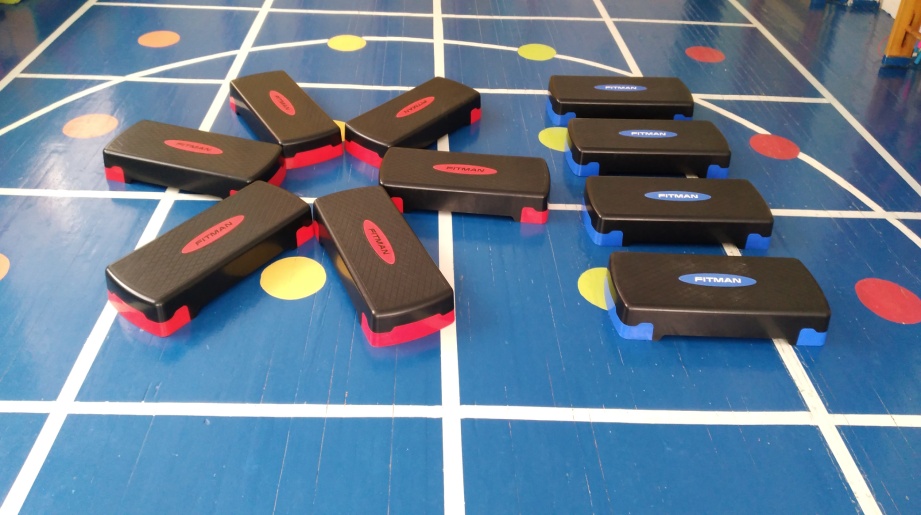 «Я степом наслаждаюсь,
Хожу, хожу, хожу!
Земли едва касаюсь,
Как будто я лечу!
Свободные движенья,
Мне дышится легко!
В отличном настроенье,
Шагаю высоко»
Дополнительное образование 
«Ступеньки»
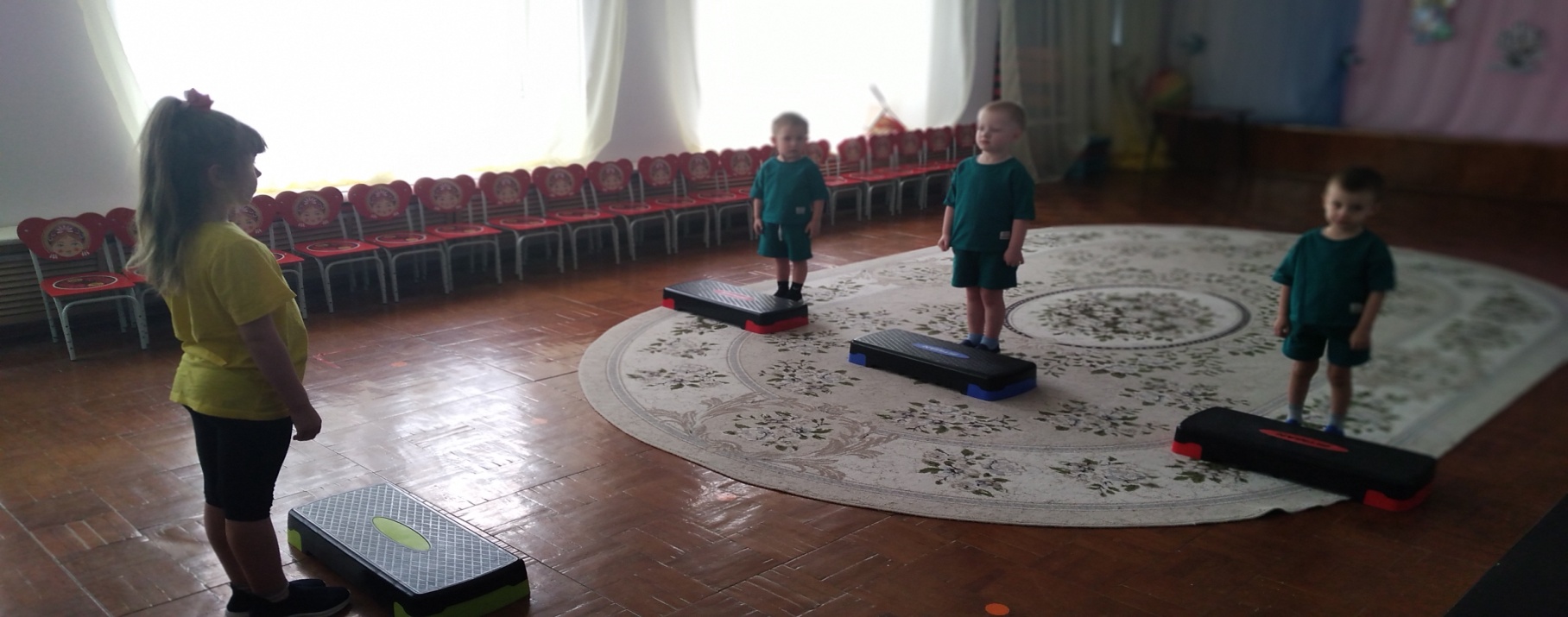 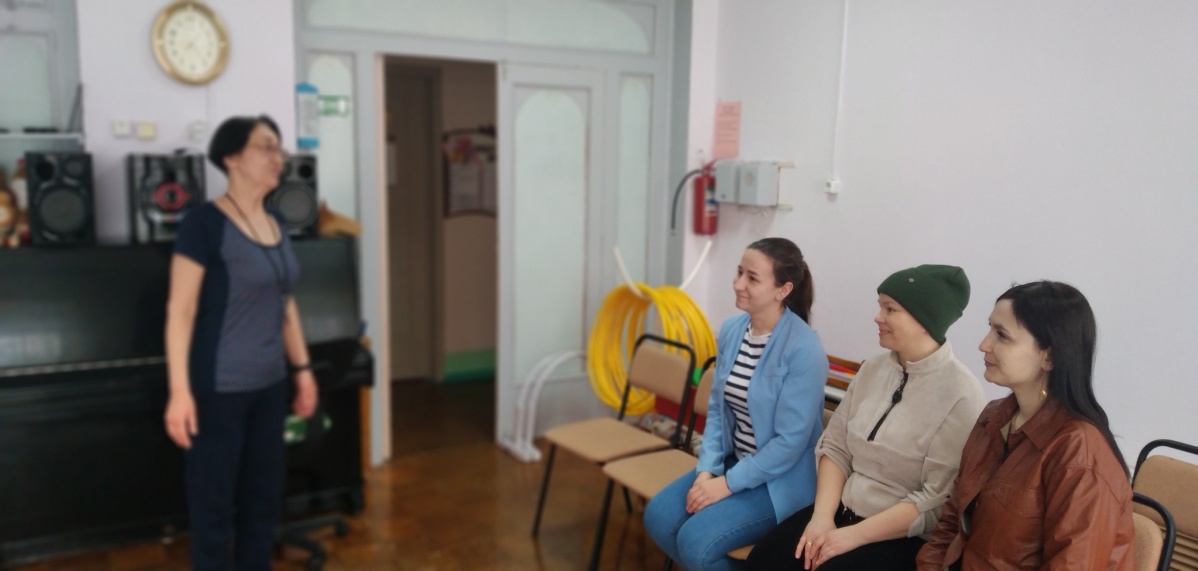 Изучена методическая литература по данному направлению:

И.Кузина «Степ – аэробика» - технология использования степ –
платформы в физическом воспитании детей
Кузина, И. Степ-аэробика для дошкольников.//ж. 
дошкольное образование,  №1.- С.38,2007 «Дошкольное образование
Лебедева, Л. Правильные скамейки // ж. Обруч №5.-С.15.2007
Муравьёва, Т.Степ-аэробика не просто мода // ж. Обруч, №1.-С.19.2005г 
 Николаева, Е.И., Федорук, В.И., Захарина, Е.Ю. Здоровьесбережение и 
      здоровьеформирование в условиях детского сада //   Под ред. 
         Н.Б. Кондратовской. -  СПб.: Детство- Пресс, 2014. С.
Физкультурно-оздоровительная работа в ДОУ: 
  из опыта работы /Авт.-сост.  Моргунова. – Воронеж: 
   ЧП Лакоценин С.С., 2007. – 176 с.
Цель: Обогащение двигательного опыта и развитие физических качеств детей старшего   дошкольного возраста посредством степ-аэробики.
Задачи: 
создать условия для формирования у детей старшего дошкольного возраста
потребности в двигательной активности;
обучать технике выполнения движений на степ-платформе;
совершенствовать   двигательные умения;
развивать общую выносливость, мышечную силу, физические качества, чувство
ритма, формировать устойчивое равновесие, координацию движений; 
развивать творческую активность, инициативу и самостоятельность 
при выполнении физических упражнений;
закреплять умение осуществлять самоконтроль, формировать интерес к 
занятиям по физической культуре и спорту;
создать положительный психологический настрой у детей.
Степ-аэробика - это комплекс ритмических движений под музыку 
с использованием степ – платформ.
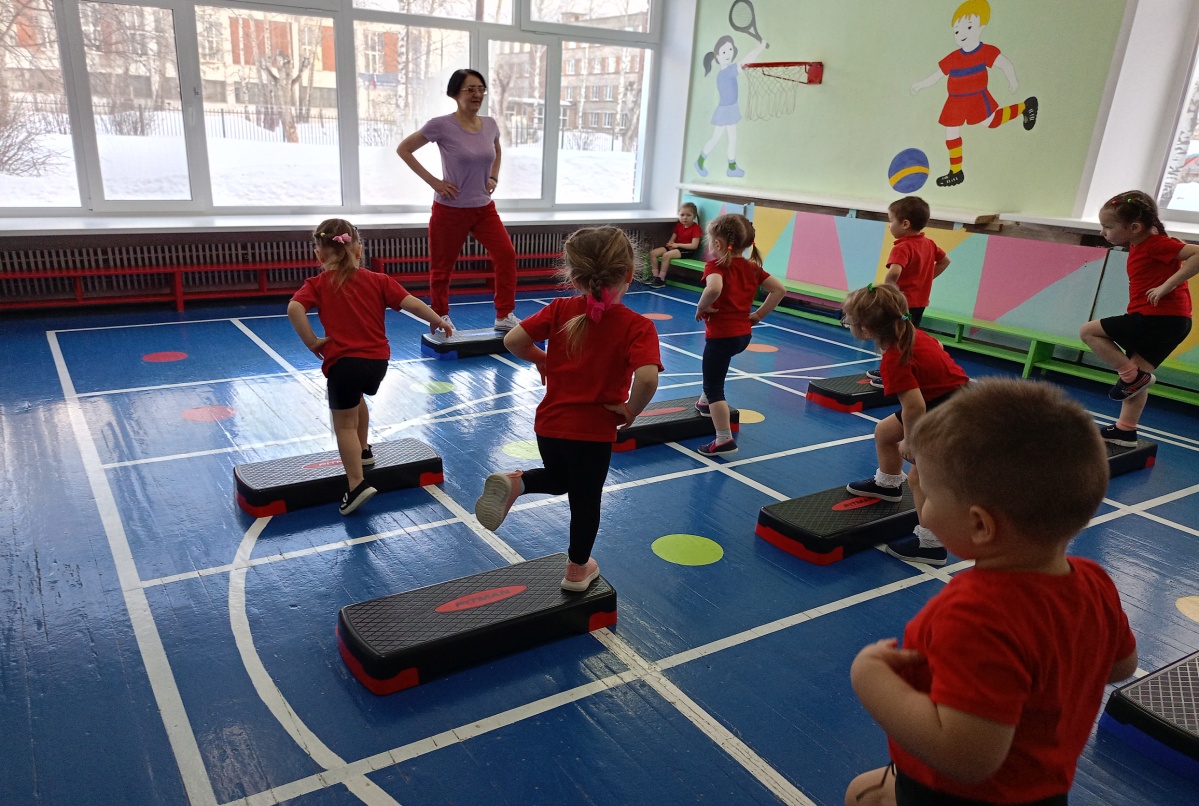 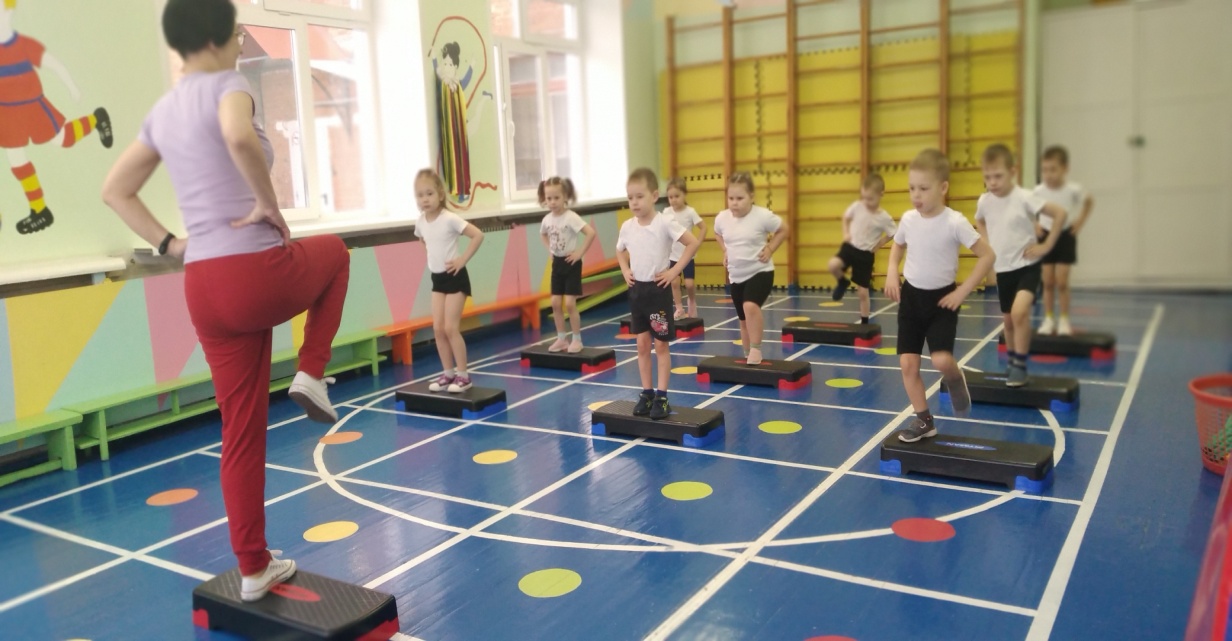 Степ - это ступенька высотой не более 8 см,  
шириной - 25 см, длиной  - 40 см.
Степ - платформа является многофункциональным оборудованием,
 обеспечивающим решение 
общеразвивающих 
и профилактических задач.
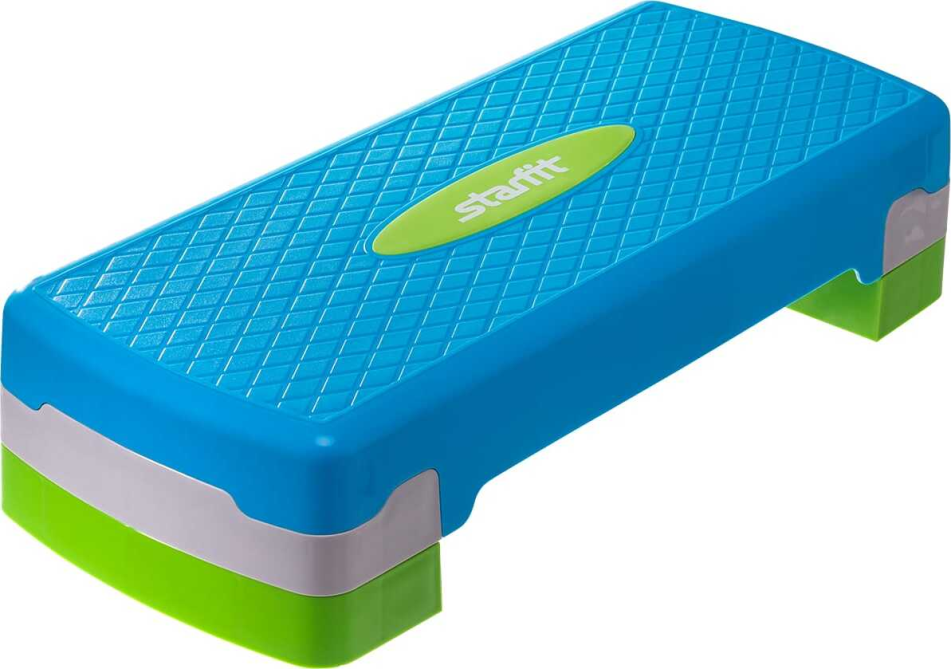 Она должна быть изготовлена из легкого и прочного материала, 
с нескользкой поверхностью .
Формы работы с элементами степ – аэробики:
Часть занятия:
   - вводная часть;
   - общеразвивающие  упражнения;
   - основная часть;
   - эстафеты;
   - подвижные игры
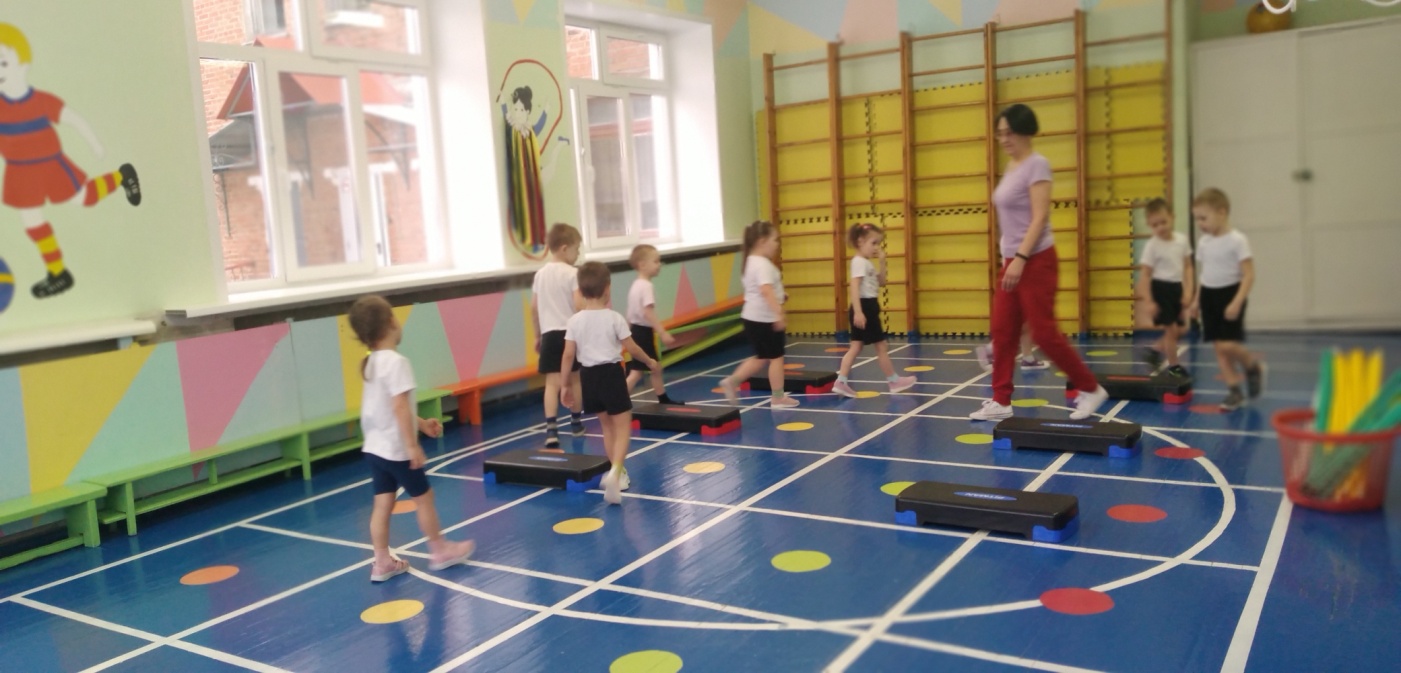 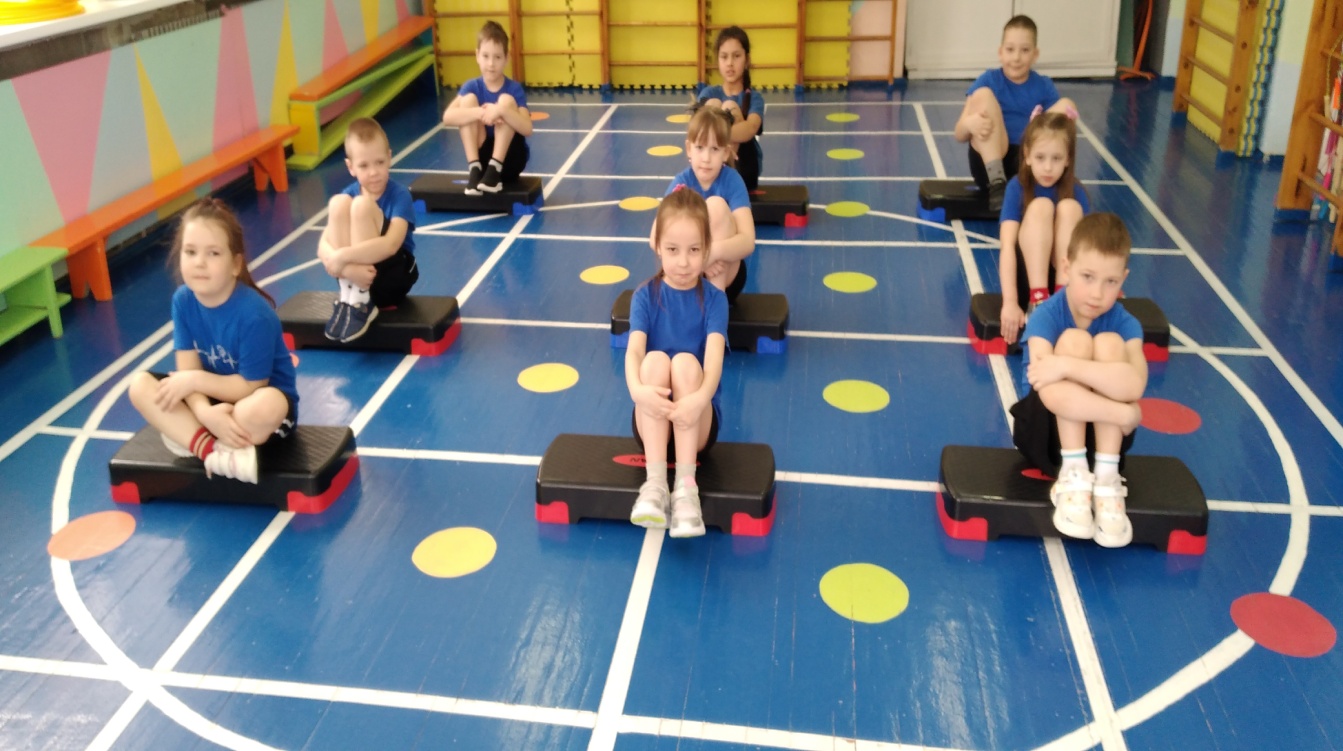 Правила, которые необходимо выполнять, занимаясь степ – аэробикой:

подъем на платформу осуществлять за счет работы ног, а не спины;
ступню ставить на платформу полностью;
спину всегда держать прямо;
не делать резких движений, а также движений одной и той же ногой или   рукой больше одной минуты;
во время занятий ногу ставить на середину ступеньки, на всю ступню;
пятка не должна свисать;
заниматься в спортивной обуви типа чешек или кроссовок, но без ранта, так как можно зацепиться им за ступеньку, особенно если устали;
выполнять упражнения под музыку в среднем темпе.
Утренняя гимнастика
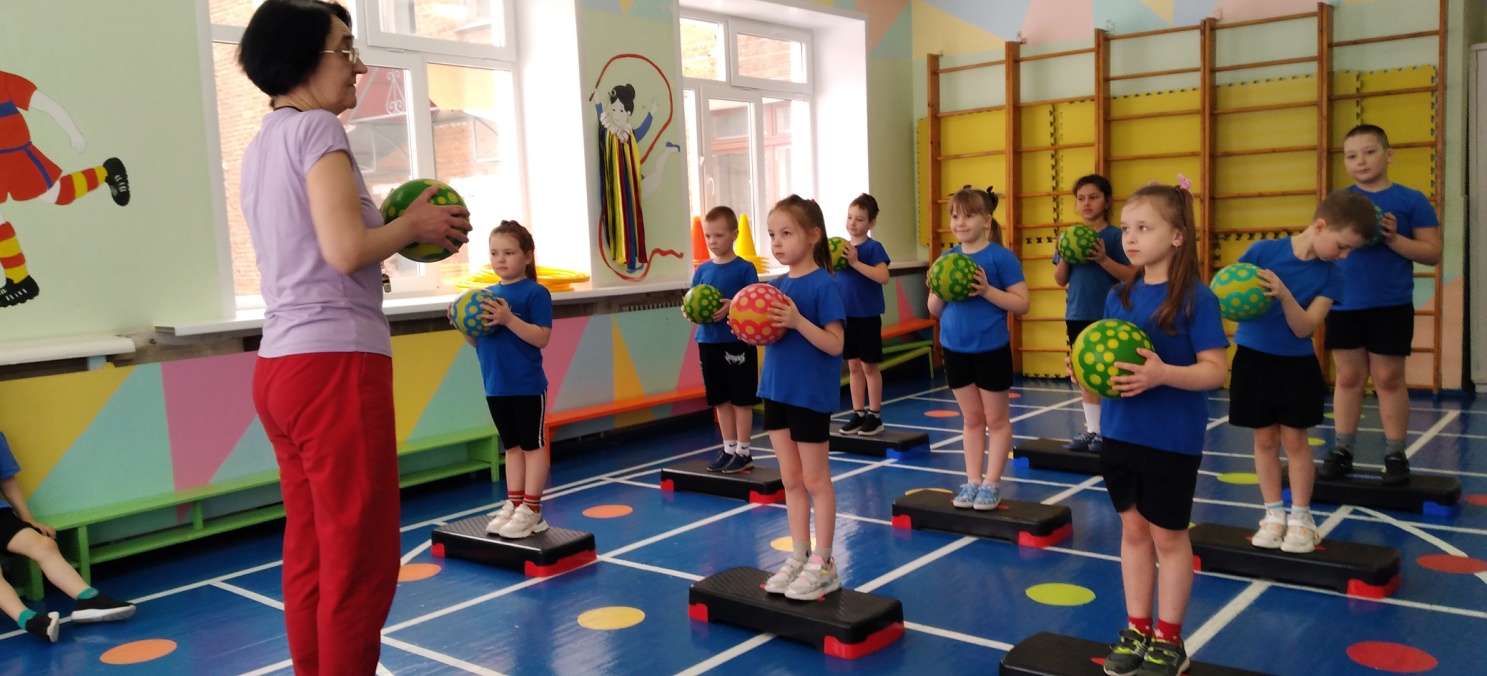 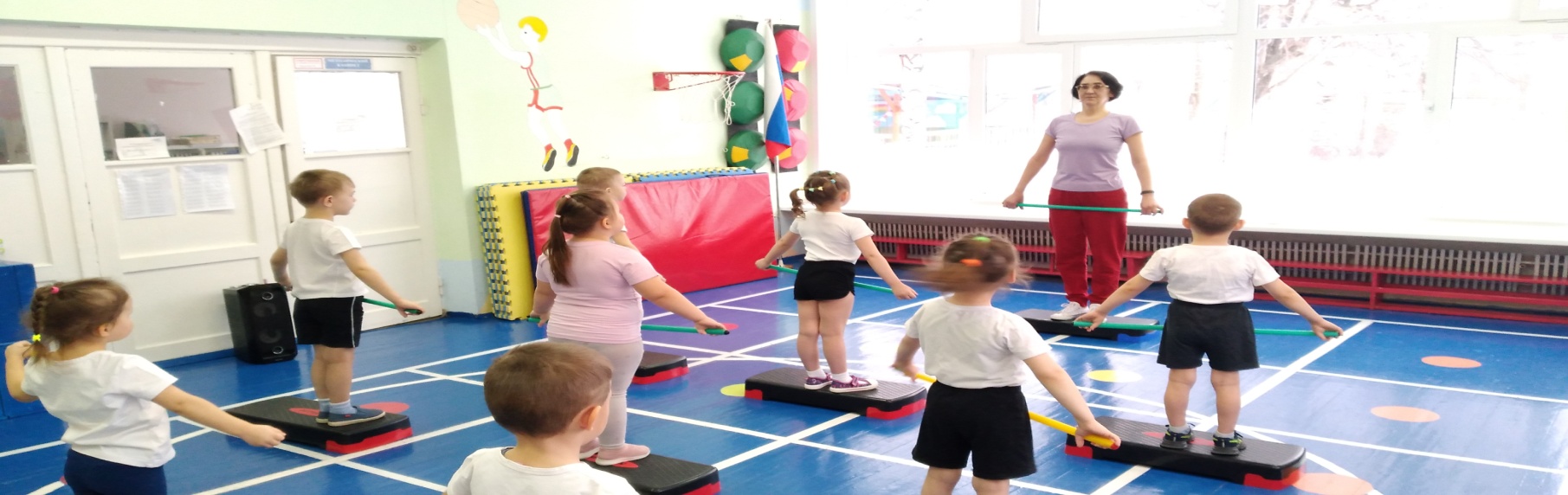 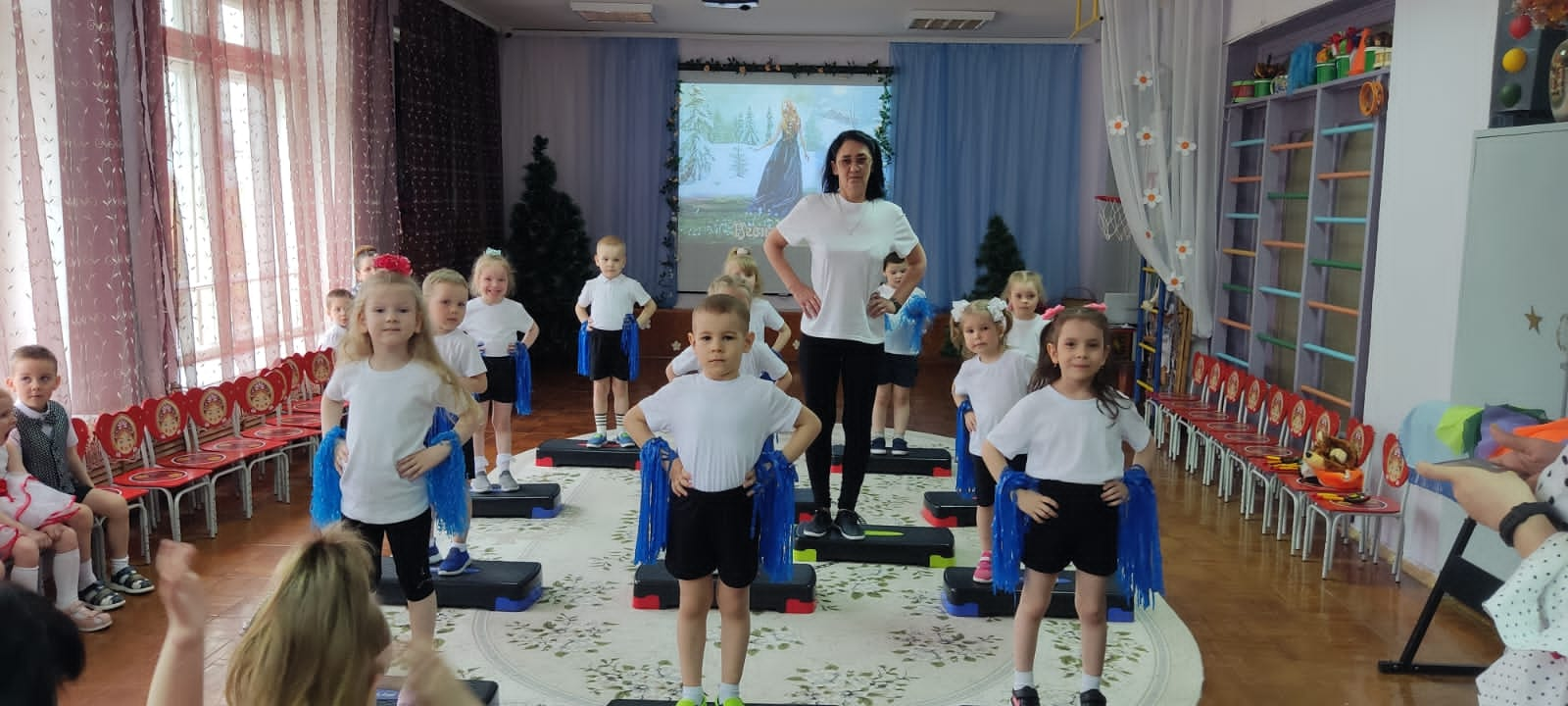 Мастер – классы
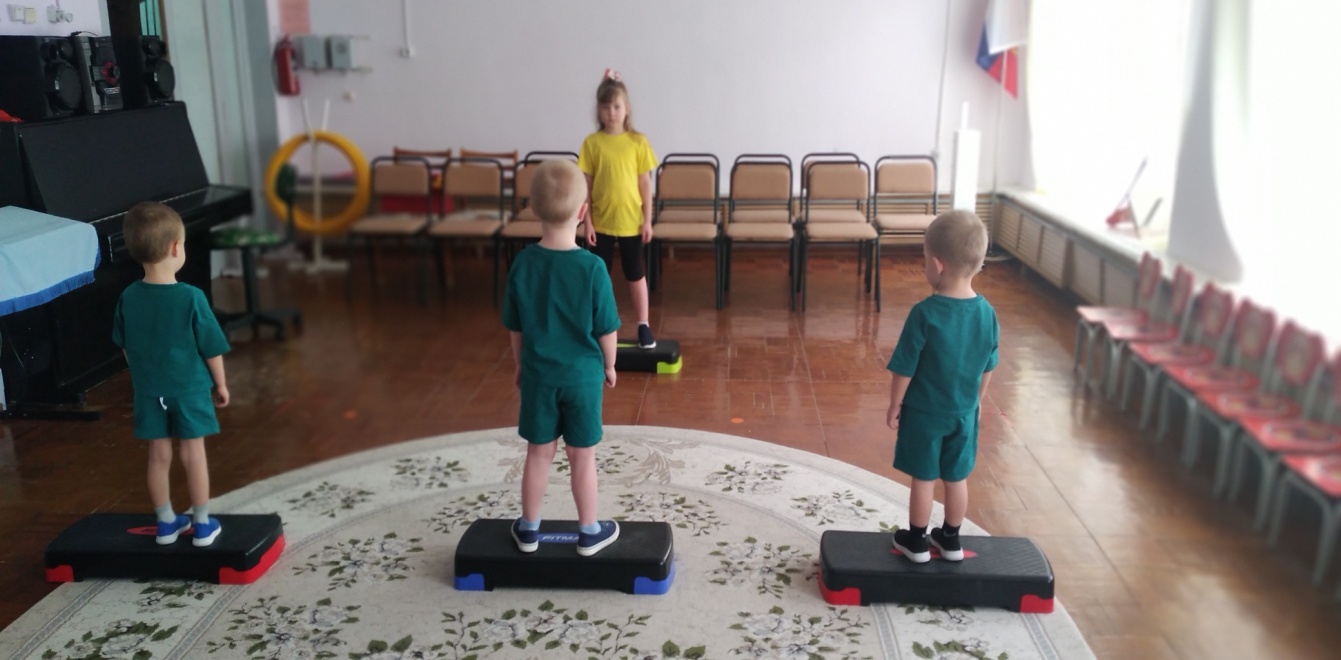 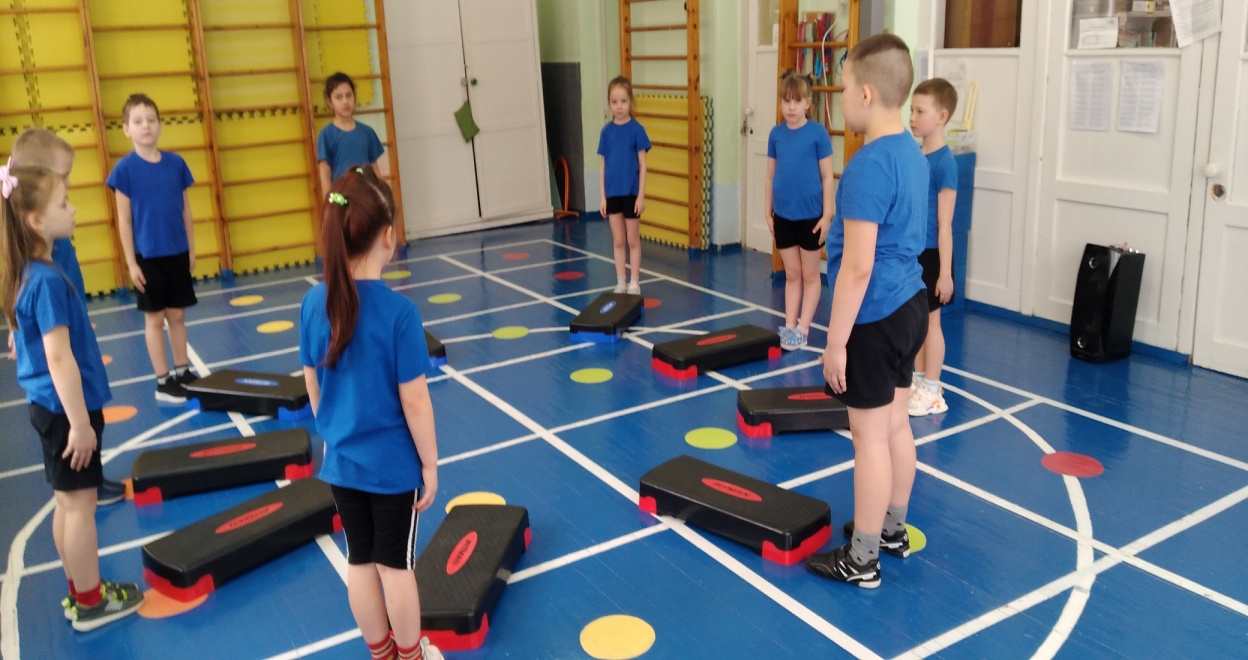 В форме полных занятий оздоровительно-тренирующего характера  в рамках дополнительного образования – 
 кружок «Ступеньки»
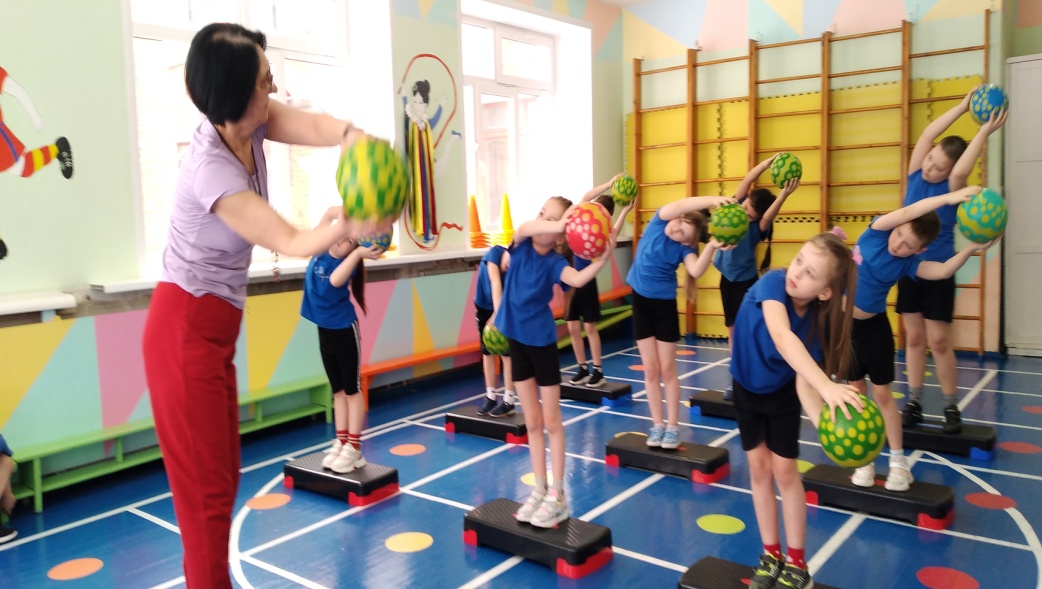 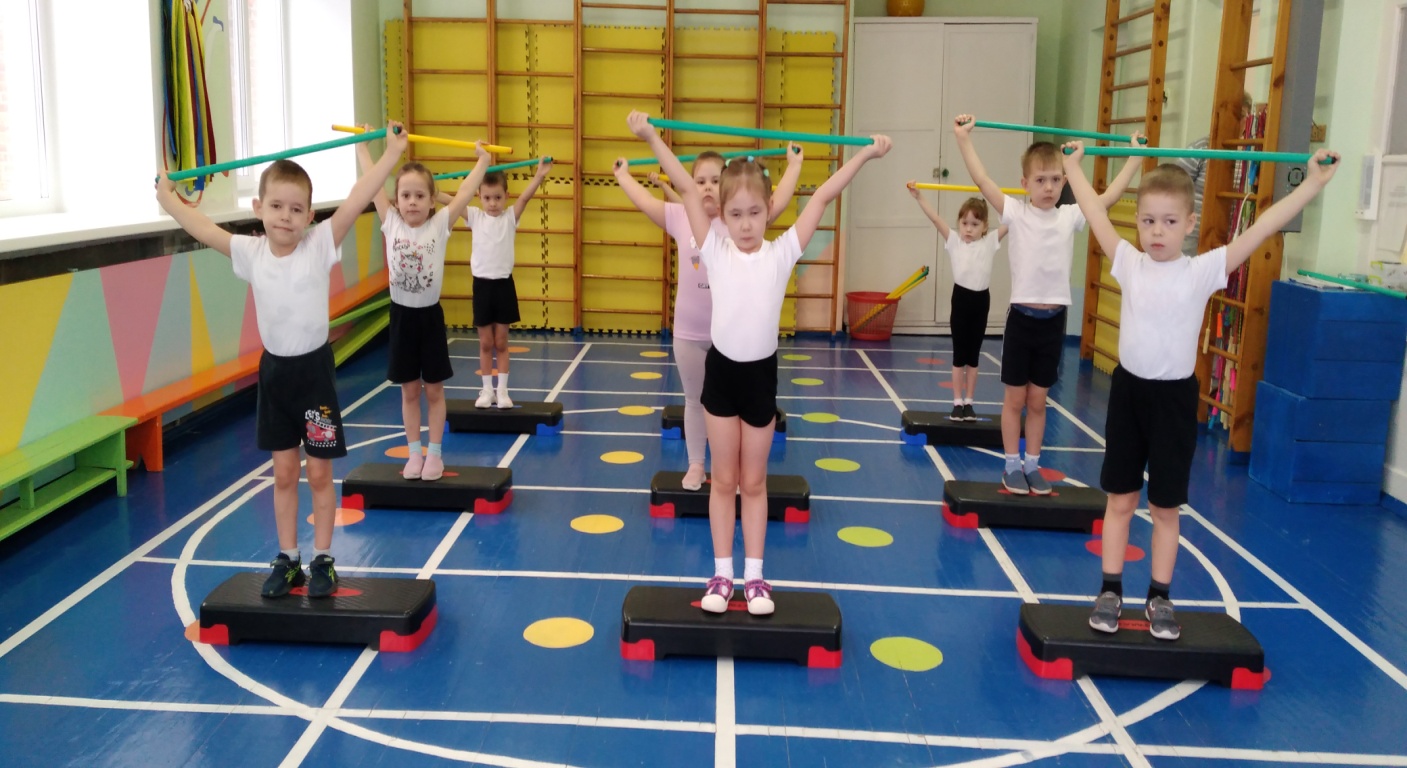 Технология проведения занятий дополнительного образования «Ступеньки»
Первый этап -  ознакомление 
с основными движениями 
степ – аэробики
Второй этап –   разучивание
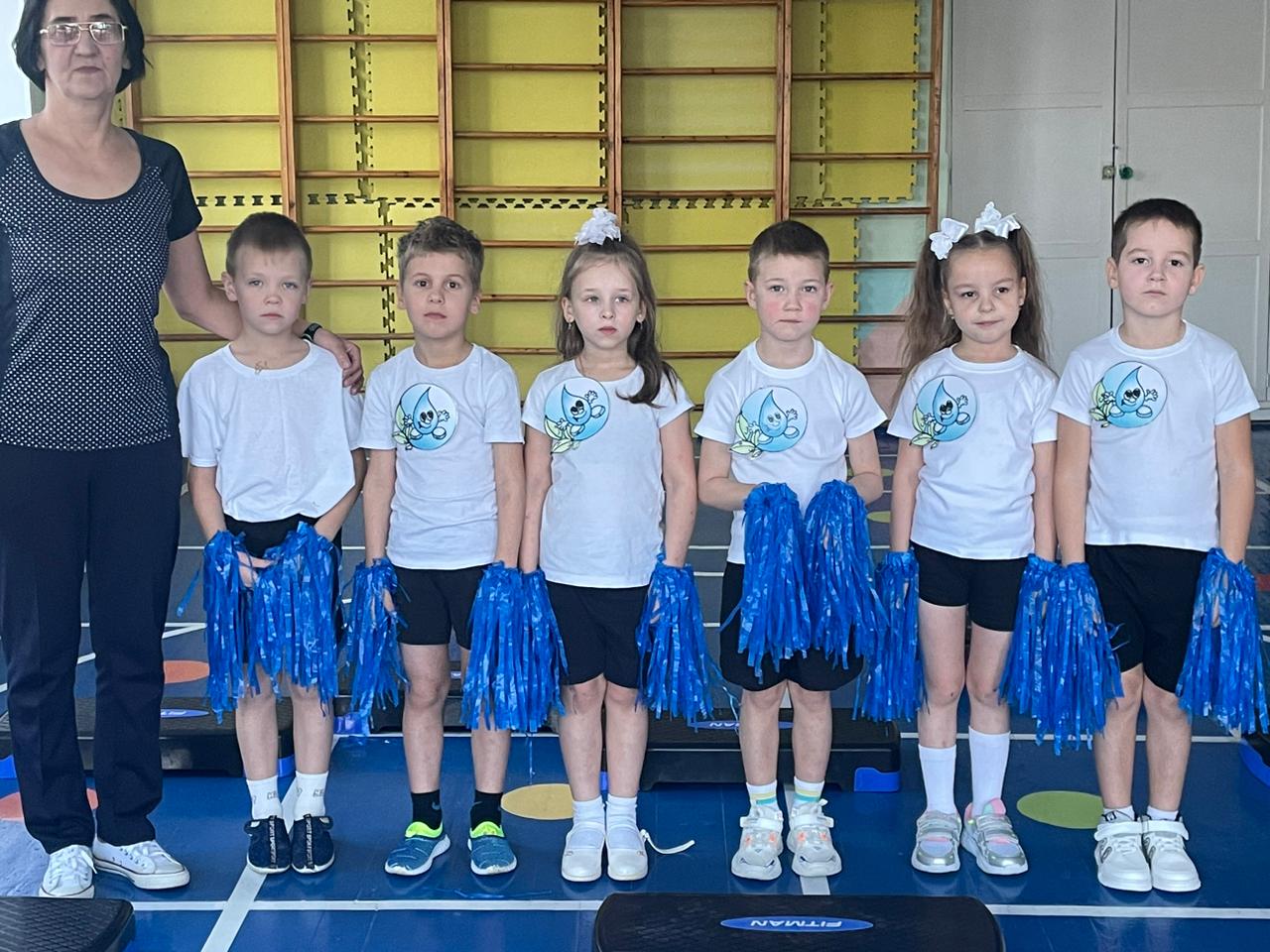 Третий этап – 
совершенствование
Основные шаги в степ -аэробике
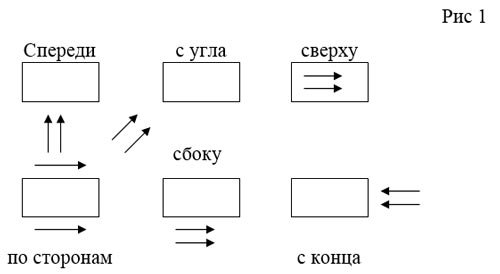 Выступления детей…
Достижения 
детей…
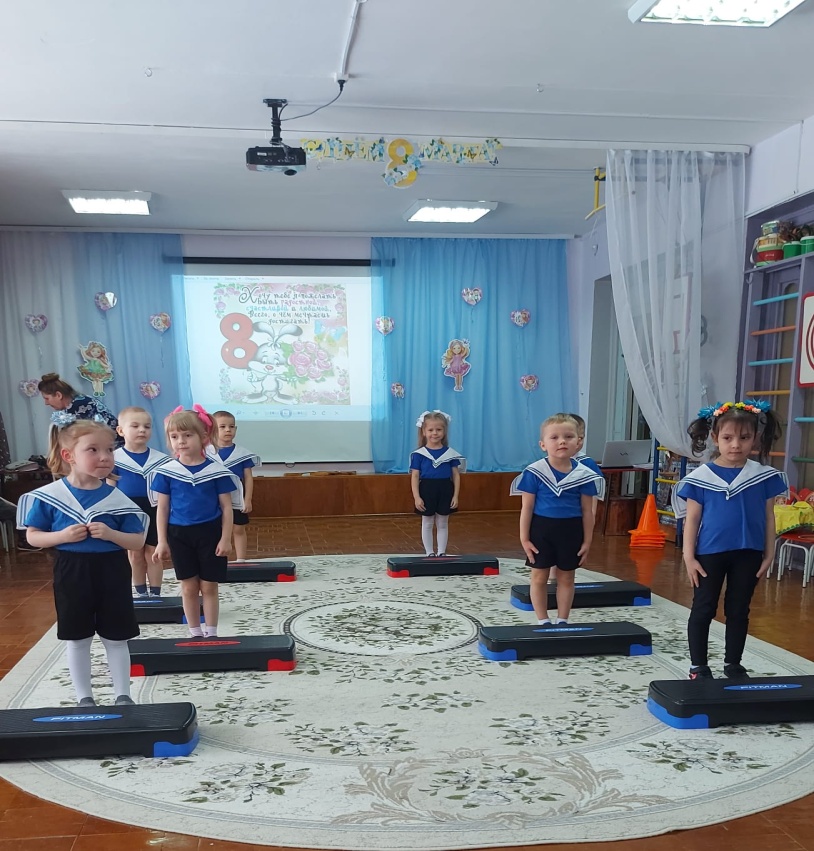 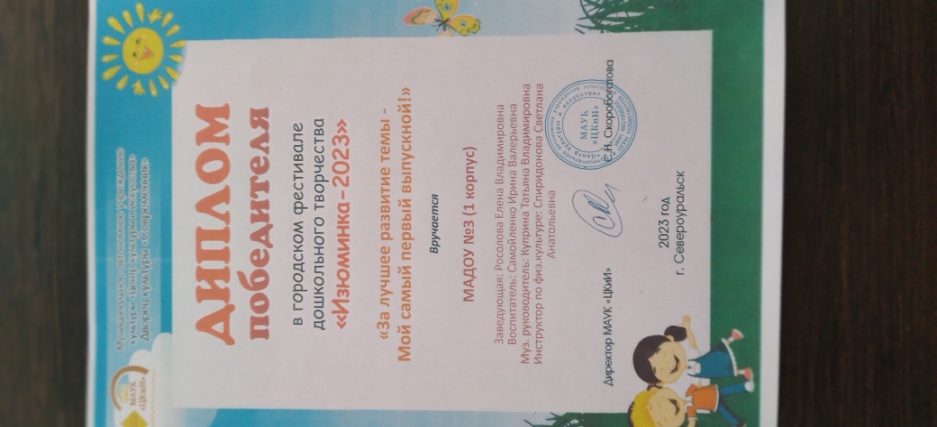 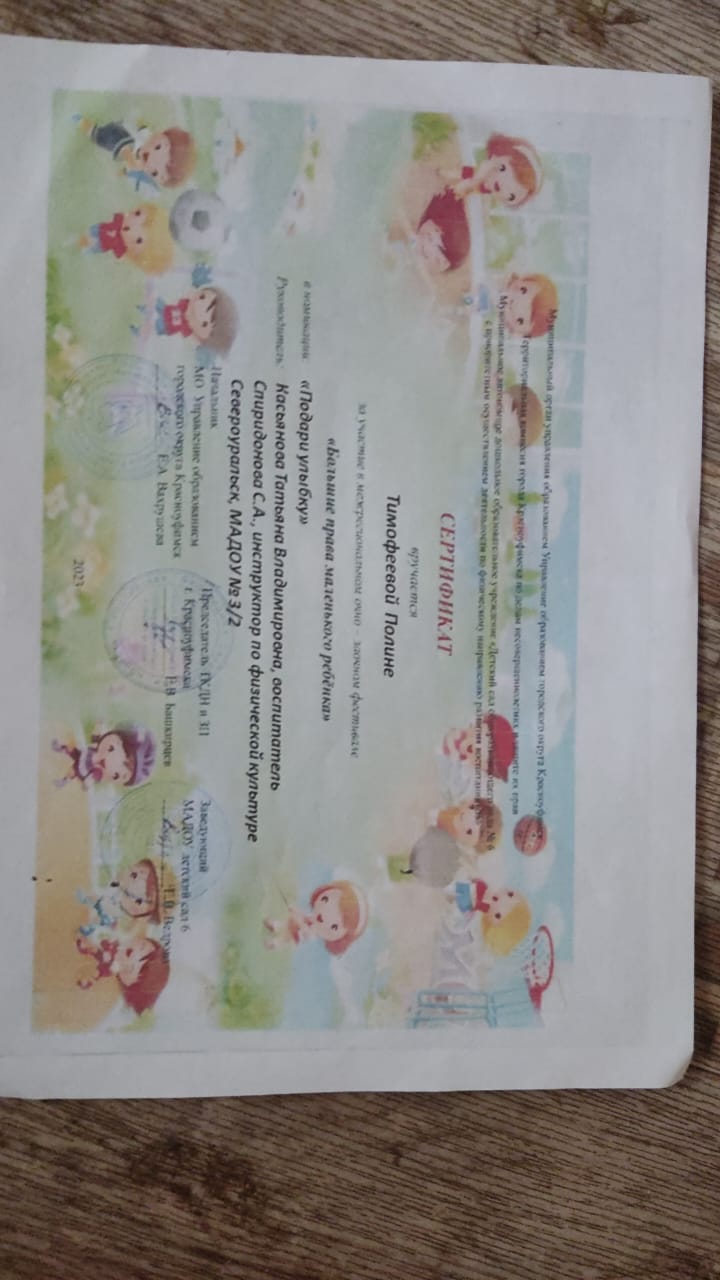 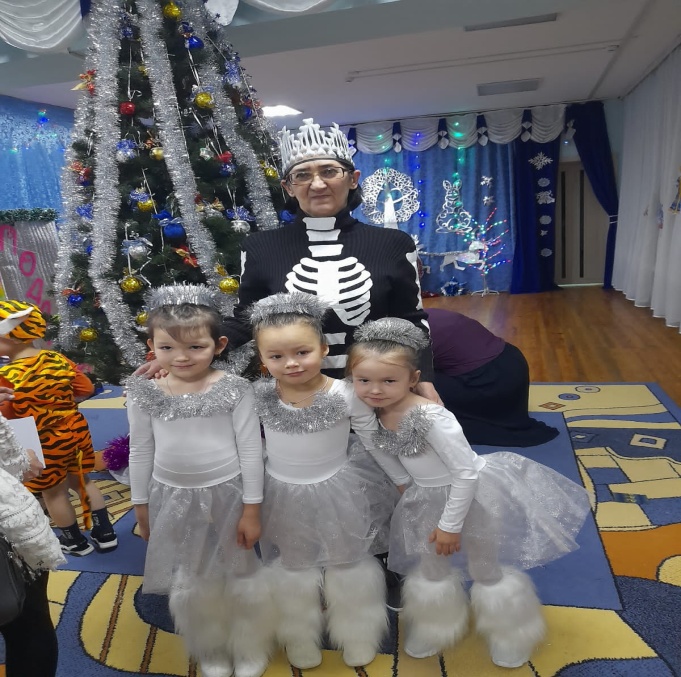 По результатам мониторинга среднемесячный индекс здоровья детей:
Опрос родителей:
Сотрудничество с родителями воспитанников…
Формы работы:
 анкетирование;
консультации;
открытые занятия;
развлечения; досуги;
совместные мероприятия
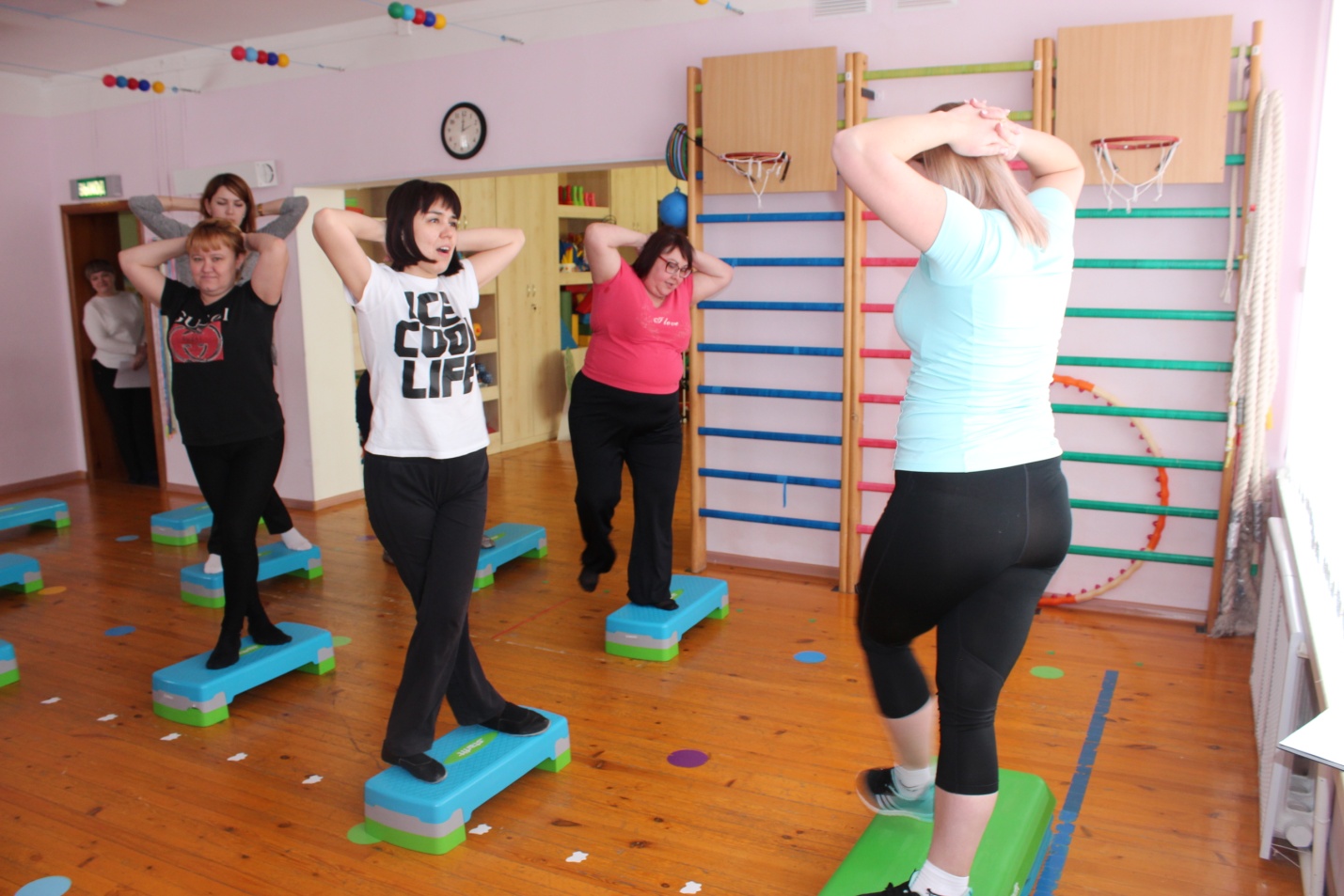 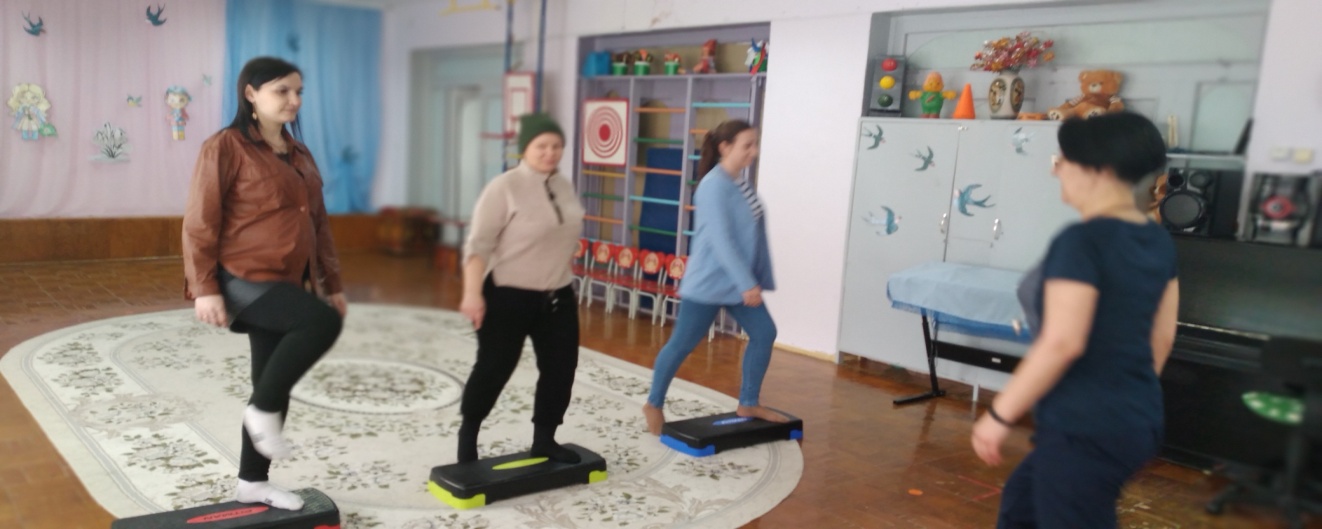 Диаграмма физической подготовленности воспитанников
Начало года:
Середина года:
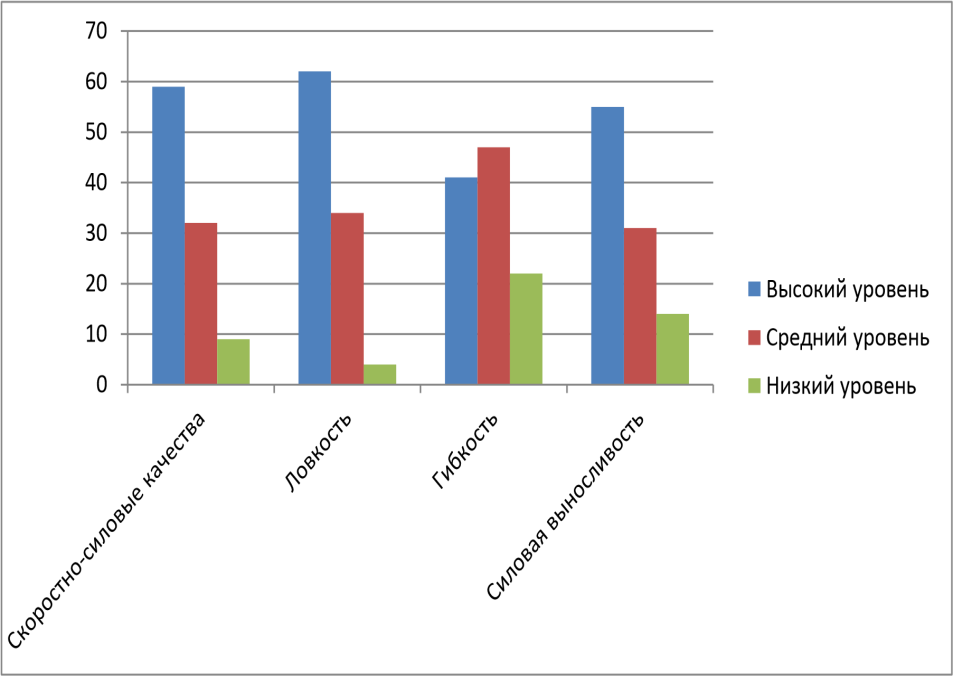 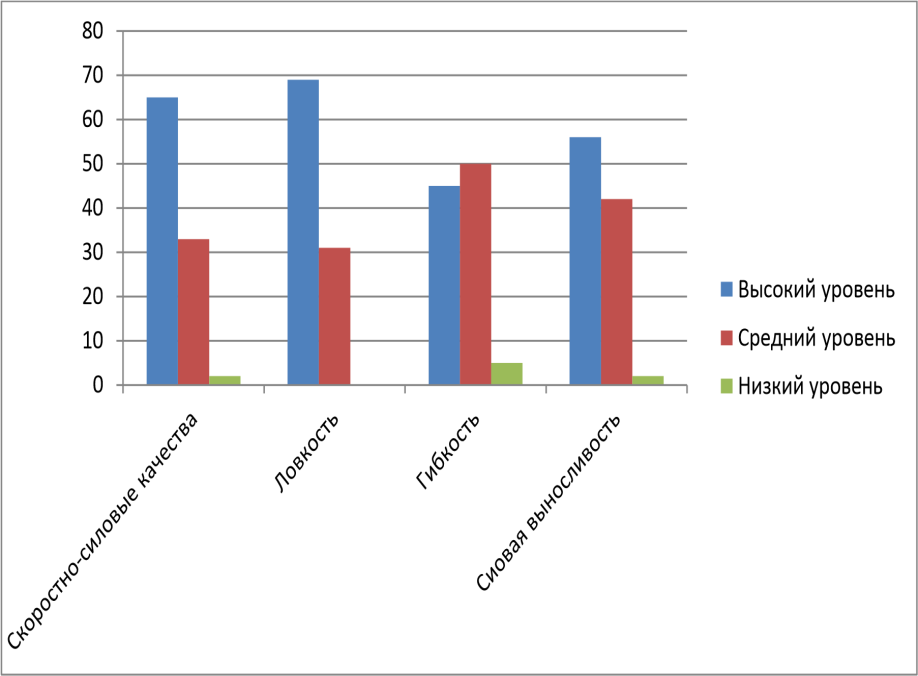 Самое  главное достоинство  степ-аэробики –
 ее оздоровительный эффект!

Степ-аэробика выбрана мною за ее доступность, массовость, разнообразие форм и зрелищность.   

Степ-аэробика - один из самых простых и эффективных стилей и направлений аэробики. 
В переводе с английского языка «степ» означает «шаг».
Упражнения на степ– платформе дарят детям приятные эмоции и хорошее настроение…
Счастливое детство – это здоровое, 
физически крепкое детство!!!
Спасибо за внимание!!!